«Моя математика» 1 класс
Урок 88
Тема урока: «Табличное сложение»
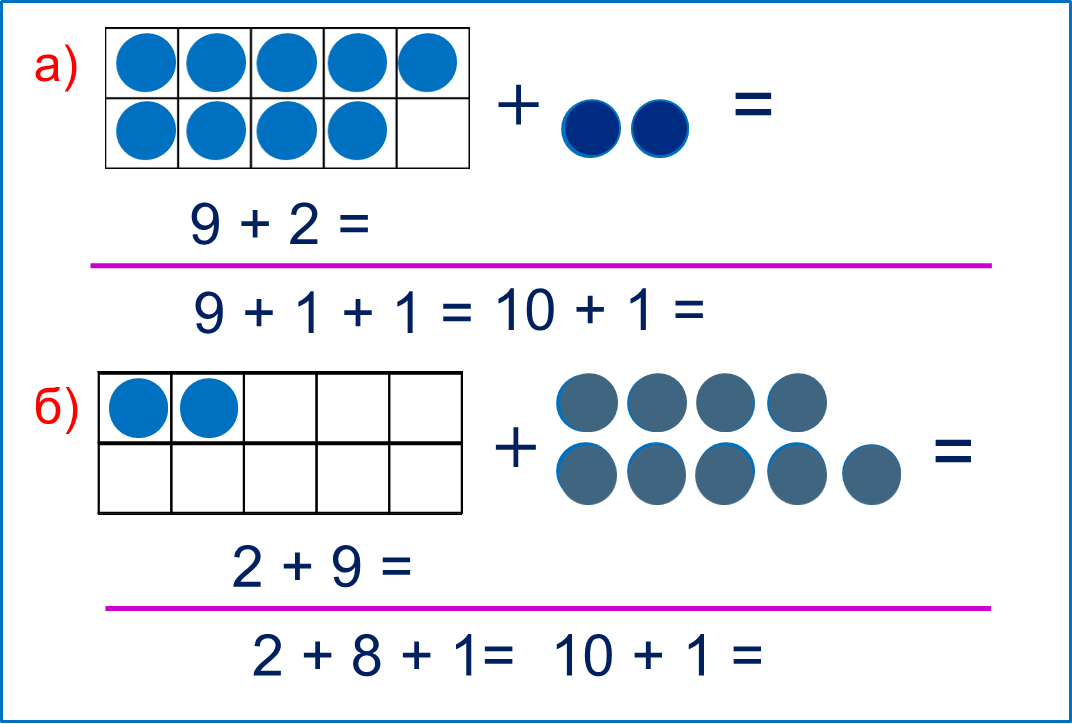 Автор презентации
Татузова Анна Васильевна
http://avtatuzova.ru
учитель 
начальных классов 
г. Москва
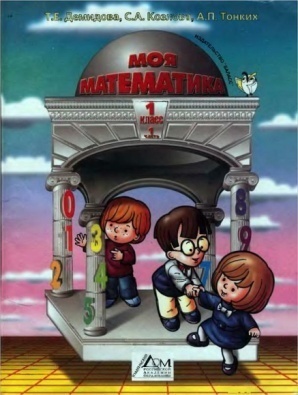 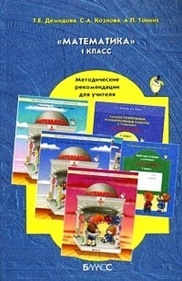 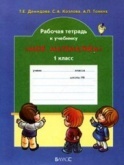 Советы учителю.
Презентация к уроку составлена на основе заданий, расположенных в учебнике. Рекомендую открыть учебник на странице с данным уроком, прочитать задания и просмотреть их в данной презентации в режиме демонстрации.
Внимание!
Некоторые задания можно выполнять интерактивно. Например, продолжить ряд, сравнить или вставить пропущенные числа.  Для этого презентацию надо перевести в режим редактирования.
Урок 88. Табличное сложение
МАТЕМАТИКА
1. Помоги Вове дополнить модели чисел до десятка.
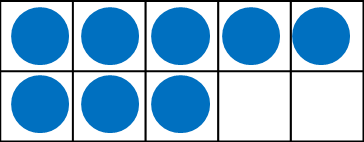 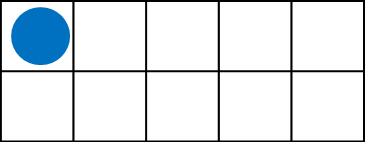 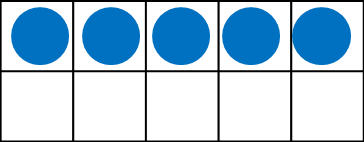 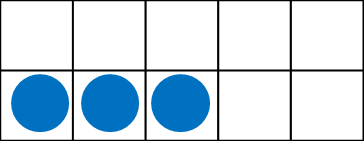 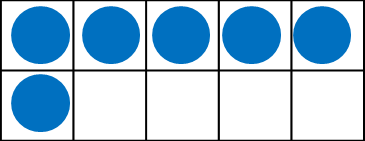 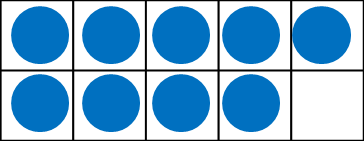 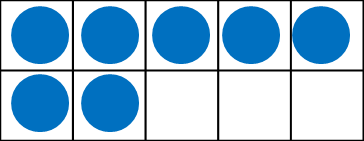 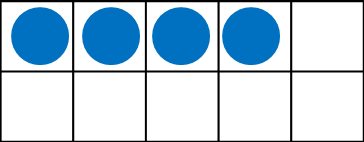 10 это 1 и 9
10 это 2 и 8
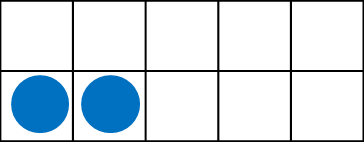 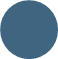 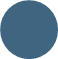 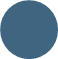 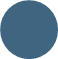 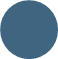 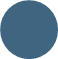 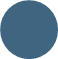 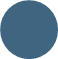 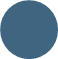 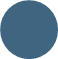 10 это 3 и 7
10 это 4 и 6
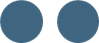 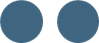 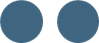 10 это 5 и 5
Внимание!
Данное задание можно выполнить интерактивно. Для этого презентацию надо перевести в режим редактирования.
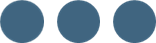 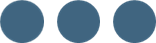 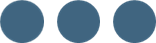 10 это 6 и 4
10 это 7 и 3
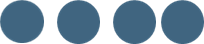 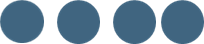 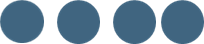 10 это 8 и 2
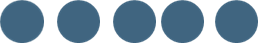 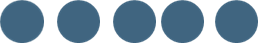 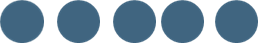 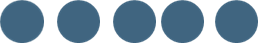 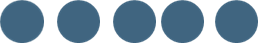 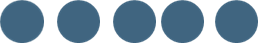 10 это 9 и 1
Урок 88. Табличное сложение
МАТЕМАТИКА
1. Помоги Вове дополнить модели чисел до десятка.
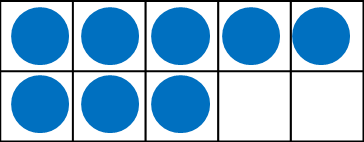 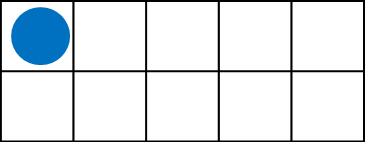 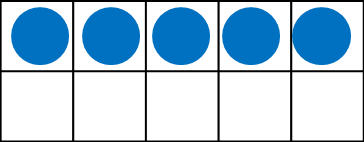 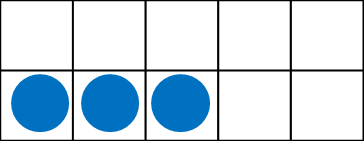 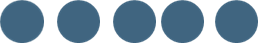 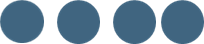 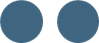 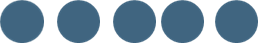 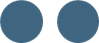 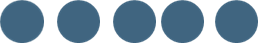 10 это 1 и 9
10 это 5 и 5
10 это 8 и 2
10 это 3 и 7
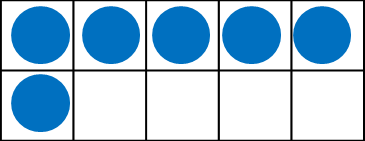 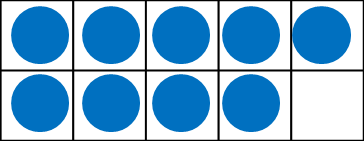 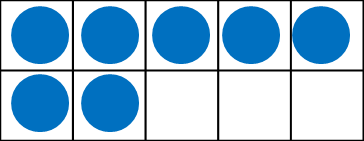 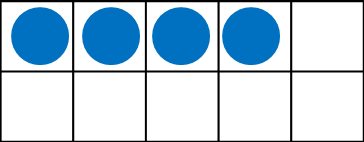 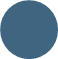 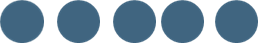 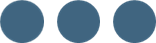 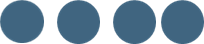 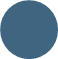 10 это 7 и 3
10 это 6 и 4
10 это 4 и 6
10 это 9 и 1
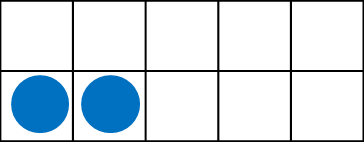 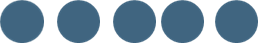 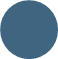 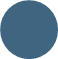 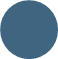 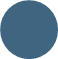 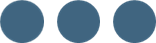 10 это 2 и 8
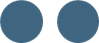 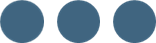 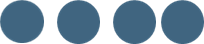 ПРОВЕРЬ!
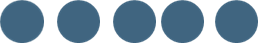 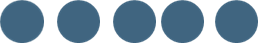 Урок 88. Табличное сложение
МАТЕМАТИКА
2. Вычисли.
10 + 3 =
3 + 4 =
7 + 3 =
9 + 2 =
Внимание!
Данное задание можно выполнить интерактивно. Для этого презентацию надо перевести в режим редактирования.
3
0
0
0
0
1
2
2
2
2
3
3
3
4
4
4
4
5
5
5
5
6
6
6
6
7
7
7
8
8
8
8
9
7
1
1
1
Урок 88. Табличное сложение
МАТЕМАТИКА
2. Вычисли.
3  +  4  =  7
10  +  3  =  13
7  +  3  = 10
9  +  2  =  11
ПРОВЕРЬ!
3
0
0
0
0
1
2
2
2
2
3
3
3
4
4
4
4
5
5
5
5
6
6
6
6
7
7
7
8
8
8
8
9
7
1
1
1
Урок 88. Табличное сложение
МАТЕМАТИКА
3. Расскажи, как Петя нашёл значение выражения.
а)
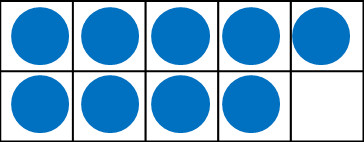 +
=
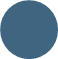 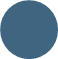 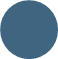 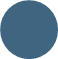 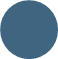 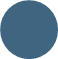 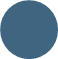 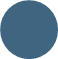 11
9 + 2 =
11
10 + 1 =
9 + 1 + 1 =
б)
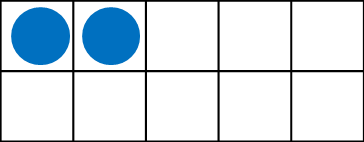 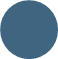 +
=
11
2 + 9 =
11
2 + 8 + 1=
10 + 1 =
Урок 88. Табличное сложение
МАТЕМАТИКА
4.  Помоги Кате найти значение выражений. Объясни ей, как надо считать.
8
+
8  +  3 =
+
=
10  +  1  =  11
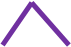 1
2
2
1
7
7  +  4  =
+
+
=
10  +  1  =  11
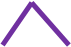 3
1
3
1
6
6  +  5  =
+
+
=
10  +  1  =  11
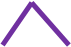 4
1
4
1
Урок 88. Табличное сложение
МАТЕМАТИКА
6. Значения выражений в верхней строке ты уже знаешь. Объясни, как быстрее найти значения остальных выражений.
6 + 5 =
11
11
11
11
9 + 2 =
8 + 3 =
7 + 4 =
6 + 6 =
9 + 3 =
8 + 4 =
7 + 5 =
12
12
12
12
7 + 6 =
13
13
13
13
6 + 7 =
9 + 4 =
8 + 5 =
14
14
14
14
6 + 8 =
9 + 5 =
8 + 6 =
7 + 7 =
9 + 6 =
8 + 7 =
7 + 8 =
6 + 9 =
15
15
15
15
16
16
16
9 + 7 =
8 + 8 =
7 + 9 =
17
8 + 9 =
17
9 + 8 =
18
9 + 9 =
? Почему в этой таблице нет выражений  8 + 2;    7 + 3;    6 + 4;    5 + 5
? Почему в этой таблице нет выражений  7 + 8;    7 + 9;    6 + 7;    8 + 9
Урок 88. Табличное сложение
МАТЕМАТИКА
бабочки
3 н.
5 н.
7. У Пети в коллекции насекомых 3 жука, 4 бабочки и 5 стрекоз. Сколько всего насекомых в коллекции?
жуки
4 н.
стрекозы
?
3
4
5
12 (н.)
=
+
+
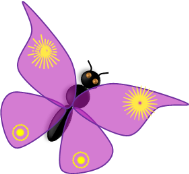 Ответ: 12 насекомых.
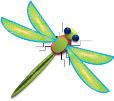 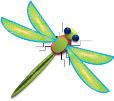 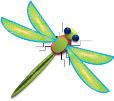 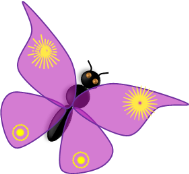 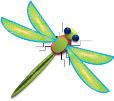 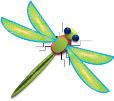 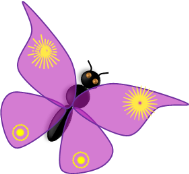 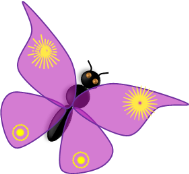 Урок 88. Табличное сложение
МАТЕМАТИКА
8* Как переложить две палочки так, чтобы получилось два квадрата.
Внимание!
Данное задание можно выполнить интерактивно. Для этого презентацию надо перевести в режим редактирования.
Урок 88. Табличное сложение
МАТЕМАТИКА
8* Как переложить две палочки так, чтобы получилось два квадрата.
ПРОВЕРЬ!
МАТЕМАТИКА
Спасибо!